INFORMATIVNA SESIJA
povodom objave Drugog poziva za dostavljanje predloga projekata
u okviru Programa prekogranične saradnje Srbija-Crna Gora 2014-2020
finansiranog iz Instrumenta za pretpristupnu pomoć
Cross-border Cooperation Programme Serbia-Montenegro 2014-2020 under the Instrument of Pre-accession Assistance (IPA II),
allocations 2016, 2017 and 2018*
2nd Call for Proposals
Information Session
Guidelines for Applicants
*This call for proposals is launched with a suspension clause
Government of the Republic of Serbia, Ministry of Finance, Department for Contracting and Financing of EU Funded Programmes (CFCU)

Cross-border Programme Serbia – Montenegro 2014-2020 under the Instrument of Pre-accession Assistance (IPA II), 
 
Guidelines for grant applicants
2nd Call for Proposals

Budget line(s)BGUE-B2016-22.020401, BGUE-B2017-22.020401, BGUE-B2018-22.020401*
Reference: EuropeAid/165238/IH/ACT/Multi
2nd  Call for Proposals 

Published on 12 September 2019, according to the rules for open calls for                              proposals

Deadline for submission of Concept Notes and full application: 
	 27 December 2019

Application package is available at the following websites: http://cbcsrb-mne.org/wp-content/uploads/2015/10/OP_CBP-SRB-MNE-2014-2020_ENG.pdf.
MONTENEGRO
Contracting Authority
Government of the Republic of Serbia,  Ministry of Finance, Department for Contracting and Financing of EU Funded Projects (CFCU)
The European Integration Office
Ministry of European Integration (MEI)  Republic of Serbia
CBC Body, Operational body (MNE), Support Unit
Composed of representatives of both participating countries' institutions and civil society
 Examine and provide an advisory opinion on the list of actions selected through this call for proposals before the grant award decision.
Joint monitoring committee (JMC)
Joint Technical Secretariat (JTS)
Based in Prijepolje, with antenna office located in Bijelo Polje, Montenegro;
Day-to-day management of the Programme 
Support and advice to potential applicants as well as grant beneficiaries;
Open Call for Proposals 

In the first instance, only the concept notes will be evaluated. (CONCEPT NOTE - PART A OF THE GRANT APPLICATION FORM)

Thereafter, for the lead applicants who have been pre-selected, the full applications will be evaluated(FULL APPLICATION FORM - Part B OF THE  GRANT APPLICATION FORM)

After the evaluation of the full applications, an eligibility check will be    performed for those which have been provisionally selected. Eligibility will be checked on the basis of the supporting documents requested by the contracting authority and the signed ‘declaration by the lead applicant’ sent together with the full application.
*SUSPENSION CLAUSE
The present call for proposals is launched with a "suspension clause" (reference Section 2.6.12 of the practical guide). The conclusion of contracts with applicants resulting from this call for proposals is subject to the fulfilment of the following condition: 
The signature of the Financing Agreement between the European Commission and Republic of Serbia and Montenegro concerning the Cross-border Programme for Serbia - Montenegro under IPA II for the year 2018.
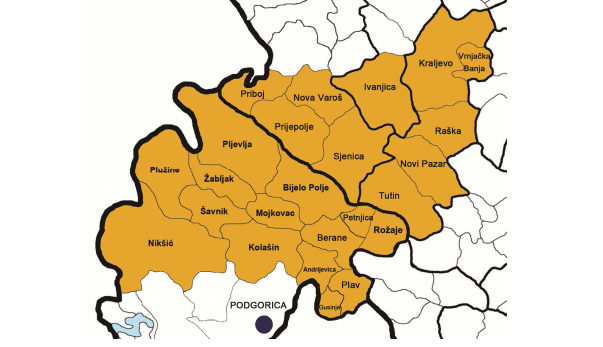 Location
Actions or operations must have as final beneficiaries the population of the programme area. They must take place in one or more of the following territorial units:
Overall objective of this Call for Proposals is to contribute to economic, social and territorial development of the programme area by fostering integration, joint development and use of potentials and opportunities to make the area attractive to live and work in.
Thematic Priority 1
Promoting employment, labour mobility and social and cultural inclusion across the border;
Thematic Priority 3
Encouraging tourism and cultural and natural heritage;
Cross-cutting issues
Equal opportunities and prevention of discrimination 
Equality between men and women 
Environmental and climate change issues
Financial allocation
Size of grants
Financial structure of the action- Co-financing
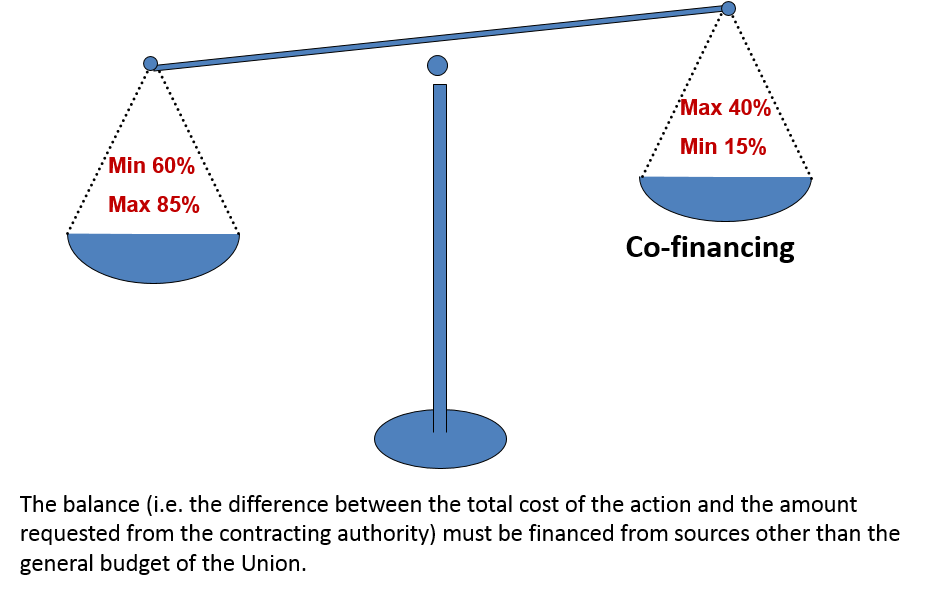 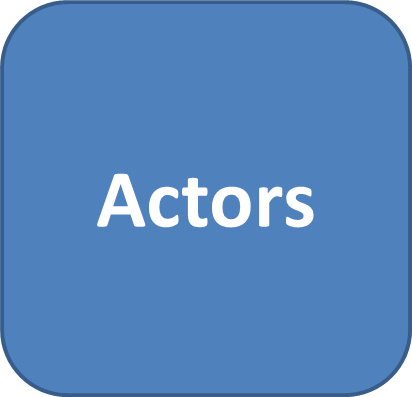 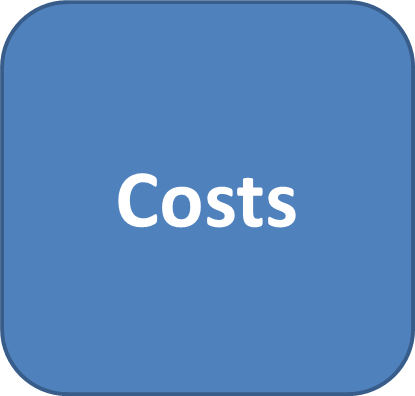 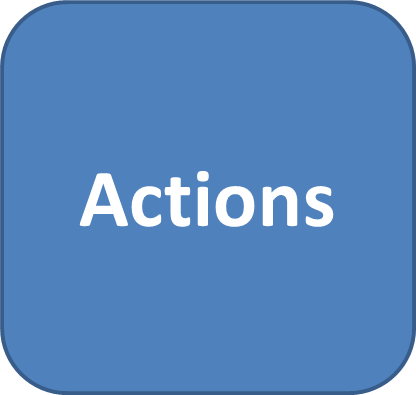 Actors
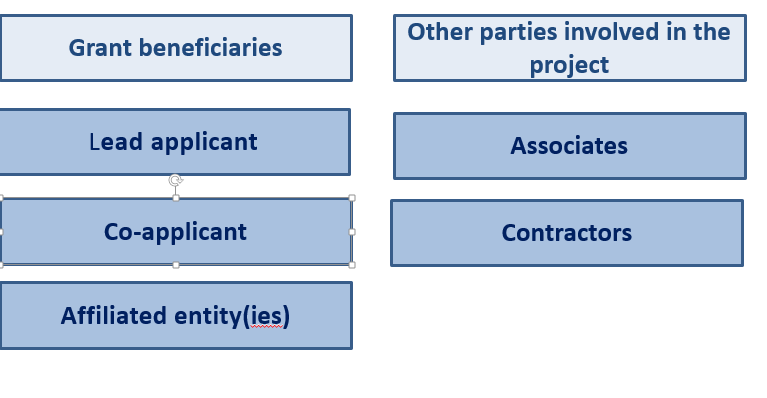 Lead applicant
In order to be eligible for a grant, the lead applicant  MUST:

be a legal person, and 
be non-profit-making, and
be established in either Serbia or Montenegro, and 
be directly responsible for the preparation and management of the action with the co-applicant(s) and affiliated entity(ies), not acting as an intermediary, and
be a specific type of institution or organisation such as:
Co-applicant(s)
The lead applicant must act with at least one co-applicant as specified hereafter:
If the lead applicant is established in the Republic of Serbia, at least one co-applicant must be established in Montenegro, and vice versa. 
At least one legal entity in the partnership (being the lead applicant or the co-applicant) must be effectively established or have an office in the programme eligible area of each participating country.
The maximum number of co-applicants that could be involved in the action is 3.
Co-applicant(s) must satisfy the eligibility criteria as applicable to the lead applicant
Affiliated entitiesThe lead applicant and its co-applicant(s) may act with affiliated entity(ies).Only entities that have a structural link with the applicants (i.e. the lead applicant or a co-applicant), in particular a legal or capital link, may be considered as affiliated entities
What is not an affiliated entity? 
Entities that have entered into a (procurement) contract or subcontract with an applicant, act as concessionaires or delegatees for public services for an applicant,
Entities that receive financial support from the applicant,
Entities that cooperate on a regular basis with an applicant on the basis of a memorandum of understanding or share some assets,
Entities that have signed a consortium agreement under the grant contract (unless this consortium agreement leads to the creation of a ‘sole applicant’ as described above).
Associates and contractors
Associates
Other organisations or individuals may be involved in the action. Such associates play a real role in the action but may not receive funding from the grant, with the exception of per diem or travel costs. Associates do not have to meet the eligibility criteria referred to in Section 2.1.1. Associates must be mentioned in Part B Section 6 — ‘Associates participating in the action’ — of the grant application form. 
Contractors
The beneficiaries and their affiliated entities are permitted to award contracts. Associates or affiliated entity(ies) cannot be also contractors in the project. Contractors are subject to the procurement rules set out in Annex IV to the standard grant contract.
Eligible actions
Duration 
Minimum duration: 12 months 
Maximum duration: 24 months
Sectors or themes
Operations will fall under only one of the following specific objectives and will have to prove their contribution to attain one or more of their intended results:













In their application, the lead applicant and its co-applicant(s) will have to refer the programme’s specific objective under which their action is meant to contribute, as well as the programme’s result affected by the action, and the programme’s indicators that will be instrumental to measure the action’s success. 
For the sake of consistency and aggregation, applicants must have the same units to quantify their output, outcome and impact indicators in line with the programme output, outcome and impact indicators. Applicants are requested to introduce selected indicators in Sections of Grant Application Form (1.1. Summary of the action, 1.3.1. Relevance to the objectives/sectors/themes/specific priorities of the call for proposals, 2.1.1. Description).
Eligible actions
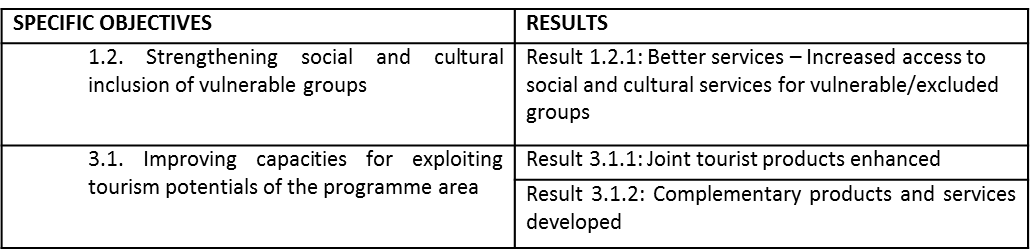 Types of actions
Actions selected under this cross-border cooperation programme shall deliver clear cross-border impacts and benefits, that is, they must:
–	take place in the specific programme area of the Republic of Serbia and Montenegro;
–	have cross-border impacts and benefits in parts of the programme area of the Republic of Serbia and Montenegro;
–	foresee cooperation of the cross-border applicant and co-applicant(s) in both:
joint development: applicant and co-applicant(s) cooperate in designing the action, filling in a joint application form and drawing up their respective budget; 
joint implementation: grant beneficiaries coordinate, in the frame of the operation, their activities across the border, and carry out most of the project activities together and not as independent, unrelated, mechanically reproduced and country-bound initiatives;
–	foresee cooperation of the cross-border applicant and co-applicant(s) in either:
joint staffing: staff on both sides of the border act as one project team (e.g. some staffers carry out their duties for all entities in the partnership: procurement, financial management, overall coordination, training planning, etc.); or
joint financing: activities are financed by the applicant’s and co-applicant(s)’s own budget;
or both joint staffing and financing.
Ineligible actions
actions concerned only or mainly with individual sponsorships for participation in workshops, seminars, conferences and congresses;
actions concerned only or mainly with individual scholarships for studies or training courses or research;
actions aimed at the upgrading of infrastructure and equipment in privately owned facilities;
preparatory studies or preparation of preliminary design for works to be carried out within the project;
actions without a real cross-border impact;
actions linked to political parties;
actions including commercial and profit-making activities ;
actions which fall within the general activities of competent state institutions or state administration services, including local government;
actions confined to charitable donations;
actions covered and financed by other EU funded programmes.
Types of activities
Result 1.2.1: Better services – Increased access to social and cultural services for vulnerable/excluded groups:
• Enhancement of health care facilities, promoting access to health services in rural areas (mobile units, etc.)
• Promotion of healthy life style and prevention activities
• Exchange of experience and good practice, capacity building related to social innovation
• Demonstration/pilot projects developing new programmes and services for vulnerable groups (deinstitutionalization, women empowerment, services for elderly, children and young, and other vulnerable groups at risk of social exclusion etc.)
• Activities fostering CB use of infrastructure/services
• Establishment of centers/facilities providing opportunities for excluded groups to work, develop talents, socialise, etc.
• Activities, events promoting cultural and social inclusion
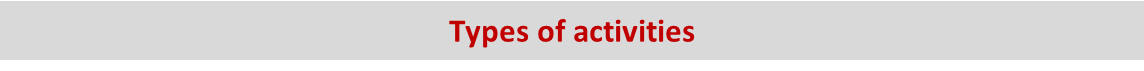 Result 3.1.1.: Joint tourist products enhanced:
Activities related to encourage cooperation and coordination among tourist organisations and providers from both sides of border; 
Development of joint concept, visions, and future programme development;
Promotion of the institutional cooperation with public and nongovernmental organisations connected to tourism;
Activities aiming at encouraging investment opportunities in tourism of the programme area
Integration of existing individual offers into joint ones centred around main products, e.g. hiking, biking, spa, skiing, religious tourism, art and culture routes, nature protected areas, traditional food, etc.;
Arrangement of light infrastructure to support development of key products (e.g. visitor centres, sign posting, minor renovation of historical/cultural sites for the tourism purpose, recreational facilities, etc.);
Capacity building activities for tourist providers focusing on the development, quality and integration of offers, destination development and management;
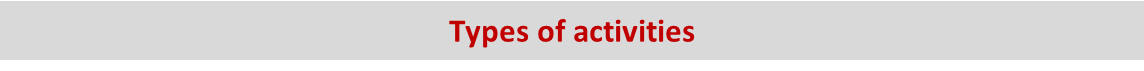 Result 3.1.2.: Complementary products and services developed:
Capacity building for the development of complementary services valorizing natural and cultural, potentials (e.g. nature interpretation, guiding programmes for specific target groups, outdoor and indoor programmes) involving local population, the potential and existing businesses and organizations;
Activities related to diversifying the offer by inclusion of other sectors (e.g. agriculture processing, organic food supply, handicrafts and other local products, culture, sustainable transport, etc.);
Activities encouraging supply chains and clusters;
Development of specific offers in rural and mountainous areas, especially for involvement of women;
Development of innovative offers and services using ICT and other available technologies (e.g. GPS routes, booking systems, etc.);
Development of attractions;
Increasing capacities of specific services (e.g. mountain rescuing, guiding services, etc.);
Development of innovative niche offers focusing on specific target groups (disabled, young, elderly, etc.);
Development of tourist statistics, and a system of monitoring of the influence of tourism on the regional; 
Assurance of the standards of international quality in hotel industry;
Preparation and implementation of a professional and comprehensive hospitality programme;
Improvement of system of secondary professional schools for hotels and catering with provision of new profiles of professions in tourism;
Promotion of activities that will  lead to raising the quality of destination management.
Financial support to third partiesSub-granting is not allowed under this call for proposals.
Visibility
Applicants must comply with the objectives and priorities and guarantee the visibility of the EU financing (see the Communication and Visibility Manual for EU external actions specified and published by the European Commission at http://ec.europa.eu/europeaid/funding/communication-and-visibility-manual-eu-external-actions_en).
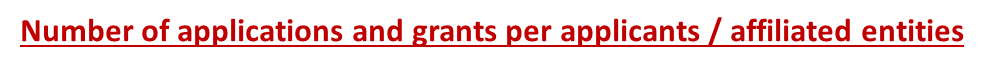 The lead applicant may not submit more than 1 application per specific objective under this call for proposals.
The lead applicant may not be awarded more than 1 grant under this call for proposals .
The lead applicant may not be a co-applicant or an affiliated entity in another application at the same time under this call for proposals. 
A co-applicant/affiliated entity may not be the co-applicant or affiliated entity in more than 1 applications  per specific objective under this call for proposals.
A co-applicant/affiliated entity may not be awarded more than 1 grant under this call for proposals
The reimbursement of eligible costs may be based on any or a combination of the following forms:
financing not linked to costs of the relevant operations based on: .
 (i) either the fulfilment of conditions set out in sector specific legislation or Commission Decisions;  or
(ii) the achievement of results measured by reference to the previously set milestones or through performance indicators;
actual costs incurred by the beneficiary(ies) and affiliated entity(ies);
one or more simplified cost options.
Simplified cost options may take the form of:
unit costs: covering all or certain specific categories of eligible costs which are clearly identified in advance by reference to an amount per unit.
lump sums: covering in global terms all or certain specific categories of eligible costs which are clearly identified in advance.
flat-rate financing: covering specific categories of eligible costs which are clearly identified in advance by applying a percentage fixed ex ante.
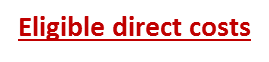 They are: necessary for project implementation; complete documentation has to exist; directly
contribute to the project; incurred during the implementation period.
To be eligible under this call for proposals, costs must comply with the provisions of Article 14 of the general conditions to the standard grant contract (see Annex G of the guidelines).
NOTE: The total costs for Human Resources (Budget Heading 1) and Local Office (Budget Heading 4) must not exceed the 30% of the total eligible costs.
Salary costs of the personnel of national, regional or local administrations, as well as those of other publicly owned or controlled institutions or enterprises, may be eligible to the extent that they relate to the cost of activities which the relevant public authority would not carry out if the action or operation were not undertaken.
The personnel shall not receive for the engagement in the project activities any other remuneration than their standard, regular salaries in their respective institutions.
The total sum of the salaries of personnel shall not exceed the amount of co-financing provided by the applicant, co-applicant(s) and affiliated entity(ies).
Prior to the signature of a grant contract, the contracting authority may require from the relevant beneficiaries the appointment of these staffers by their authorised representative in writing (indicating their names, project function and gross salaries).
Please note that this does not apply to professional staff recruited by the national, regional or local administrations, as well as other publicly owned or controlled institutions or enterprises, for the sole purpose of managing this project resulting from the grant award. 
Please also note that in-house operational capacities will be assessed and accordingly most of the work should be carried by the applicants’ staff what should enforce internal capacities of the applicants.  
Applicants are reminded that in contracts where the EU grant exceeds €100,000 they must include in the budget the cost of an audit or expenditure verification carried out by an independent auditor before submitting the final financial report of the action. All grant contract requiring such an audit or expenditure verification will have the Annex G.VII referred in the list of annexes.
Visibility costs: as the grant beneficiaries will have to respect the programme requirements on visibility (please see Section 2.1.4 above), and as visibility can be instrumental for the sustainability of an action, the contracting authority strongly recommends that as a general rule applicants envisage an amount of at least 1 % of the total eligible costs for visibility purposes
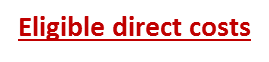 Prior to the signature of a grant contract, the contracting authority may require from the relevant beneficiaries the appointment of these staffers by their authorised representative in writing (indicating their names, project function and gross salaries).
Please note that this does not apply to professional staff recruited by the national, regional or local administrations, as well as other publicly owned or controlled institutions or enterprises, for the sole purpose of managing this project resulting from the grant award. 
Please also note that in-house operational capacities will be assessed and accordingly most of the work should be carried by the applicants’ staff what should enforce internal capacities of the applicants.
Contingency reserve
Maximum 5 % of the estimated direct eligible costs
Prior written authorisation of the contracting authority is necessary

Eligible indirect costs
The indirect costs incurred in carrying out the action may be eligible for flat-rate funding, but the total must not exceed 7 % of the estimated total eligible direct costs
Indirect costs are eligible provided that they do not include costs assigned to another budget heading in the standard grant contract

Contributions in  kind:
Contributions in kind are not eligible cost and may not be treated as co-financing may not be treated as co-financing

Contributions in kind are not eligible cost and may not be treated as co-financing may not be
treated as co-financing
Ineligible costs
value added tax (VAT) except when it is non-recoverable under national VAT legislation;
the decommissioning and the construction of nuclear power stations;
investment to achieve the reduction of greenhouse gas emissions from activities falling under Annex I to Directive 2003/87/EC of the European Parliament and Council of 13 October 2003;
the manufacturing, processing and marketing of tobacco and tobacco products;
undertakings in difficulties as defined under Union State aid rules;
investment in airport infrastructure unless related to environmental protection or accompanied by investment necessary to mitigate or reduce its negative environmental impact;
debts and debt service charges (interest on debt);
provisions for losses or potential future liabilities;
cost declared by the beneficiaries and financed by another action or work programme receiving a Union grant;
currency exchange losses;
credits to third parties;
fines, financial penalties and expenses of litigation;
the purchase of land and existing buildings. However, by way of derogation, the purchase of land not built on and land built on in the amount up of to 10 % of the total eligible expenditure for the operation concerned shall be eligible for funding. For derelict sites and for those formerly in industrial use which comprise buildings, this limit shall be increased to 15 %. In exceptional and duly justified cases, this limit may be raised above the respective preceding percentages for operations concerning environmental conservation.
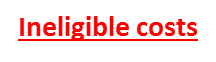 In addition, the following costs are not eligible either:
consultant fees between the beneficiaries for services or work carried out within the project;
remuneration of any kind for staff of any of the beneficiaries being hired as external experts or freelance consultants;
taxes, customs and import duties and levies and/or charges having equivalent effect
How to apply and the procedures to follow
Applications must be submitted in accordance with the instructions on the concept note and the full applications in the grant application form annexed to these guidelines (Annex A). 
Applicants must apply in English. 
Clarifications will only be requested when the information provided is unclear and thus prevents the Contracting Authority from conducting an objective assessment.
Hand-written applications will not be accepted.
Please note that only the grant application form and the published annexes which have to be filled in (budget, logical framework) will be evaluated. It is therefore of utmost importance that these documents contain ALL the relevant information concerning the action. 
With the application the lead applicant also has to submit completed organisation data forms (Annex F) for the lead applicant, each (if any) co-applicants and each (if any) affiliated entities.
No additional annexes should be sent.
Where and how to send applications
The deadline for the submission of applications is 27th  December 2019, as  evidenced by the date of dispatch, the postmark or the date of the deposit slip.
In the case of hand-deliveries, the deadline for receipt is at 15:00h, as evidenced by the signed and dated receipt. Any applications submitted after the  deadline will be rejected
The complete AF (part A and part B), budget and logical framework together with its relating checklist and declaration by the lead  applicant must be submitted in one original and 3 copies  in A4 size, each bound,  in a sealed envelope.
An electronic version (CD-Rom or USB stick) of the AF must also be submitted   and  contain exactly the same application as the paper  version.
Applicants must apply in English.
Where lead applicants send several different concept notes each one must be sent  separately.
Where and how to send applications
Postal address/Address for hand delivery 

Ministry of Finance 
Department for Contracting and Financing of EU Funded Programmes (CFCU)
Division for Tender Evaluation and Contracting
3-5, Sremska Str, VII floor/office 701,
11000 Belgrade, Republic of Serbia

Applications sent by any other means (e.g. by fax or by e-mail) or delivered to other addresses will be rejected. 
Lead applicants must verify that their application is complete using the checklist (Part B Section 7 of the grant application form). Incomplete applications may be rejected.
Where and how to send applications
The envelope must bear the reference number and the title of the call for proposals, together with the number and title of the specific objective of the call, the full name and address of the lead applicant, and the words ‘Not to be opened before the opening session’ and ‘Ne otvarati pre početka zvaničnog sastanka za otvaranje predloga projekata’.
Further information about applications
Questions may be sent by e-mail no later than 21 days before the deadline for the submission of applications to the address below, indicating clearly the reference of the call for proposals:
E-mail address: cfcu.questions@mfin.gov.rs
Replies will be given no later than 11 days before the deadline for submission of concept notes. 
No individual replies will be given to questions. 

All questions and answers as well as other important notices to applicants will be published on:
 the website of DG International Cooperation and Development https://webgate.ec.europa.eu/europeaid/online-services/index.cfm?do=publi.welcome 
the website of the contracting authority http://www.cfcu.gov.rs 
that of the programme http://cbcsrb-mne.org, as the need arises. 
.
Evaluation and selection of applications
Applications will be examined and evaluated by the contracting authority with the possible assistance of external assessors. All applications will be assessed according to the following steps and criteria.
If the examination of the application reveals that the proposed action does not meet the eligibility criteria stated in Section 2.1, the application will be rejected on this sole basis.
STEP 1:	OPENING & ADMINISTRATIVE CHECKS AND CONCEPT NOTE EVALUATION
During the opening and administrative check the following will be assessed:
If the deadline has been met. Otherwise, the application will be automatically rejected.
If the application satisfies all the criteria specified in the checklist in Section 7 of Part B of the grant application form. This includes also an assessment of the eligibility of the action. If any of the requested information is missing or is incorrect, the application may be rejected on that sole basis and the application will not be evaluated further.
The concept notes that pass this check will be evaluated on the relevance and design of the proposed action.
The evaluation criteria are divided into headings and subheadings. Each subheading will be given a score between 1 and 5 as follows: 1 = very poor; 2 = poor; 3 = adequate; 4 = good; 5 = very good.
* Note: A score of 5 (very good) will only be allocated if the proposal specifically addresses more than the required minimum number of priorities as indicated in Section 1.2 (objectives of the programme) of these guidelines.
**this score is multiplied by 2 because of its importance
Once all concept notes have been assessed, a list will be drawn up with the proposed actions ranked according to their total score. 
Firstly, only the concept notes with a score of at least 30 will be considered for pre-selection. 
Secondly, the number of concept notes will be reduced, taking account of the ranking per specific objective, to the number of concept notes whose total aggregate amount of requested contributions is equal to 250 % of the available budget for this call for proposals. The amount of requested contributions of each concept note will be based on the indicative financial envelopes for each specific objective, where relevant.
After the evaluation of concept notes, the contracting authority will send letters to all lead applicants, indicating whether their application was submitted by the deadline, informing them of the reference number they have been allocated, whether the concept note was evaluated and the results of that evaluation. The evaluation committee will then proceed with the lead applicants whose proposals have been pre-selected.
STEP 2: EVALUATION OF THE FULL APPLICATION
Firstly, the following will be assessed:
If the full application satisfies all the criteria specified in the checklist (Section 7 of Part B of the grant application form). This includes also an assessment of the eligibility of the action. 
The full applications that pass this check will be further evaluated on their quality, including the proposed budget and capacity of the applicants and affiliated entity(ies). They will be evaluated using the evaluation criteria in the evaluation grid below. There are two types of evaluation criteria: selection and award criteria.
The selection criteria help to evaluate the applicant(s)'s and affiliated entity(ies)'s operational capacity and the lead applicant's financial capacity and are used to verify that they:
have stable and sufficient sources of finance to maintain their activity throughout the proposed action and, where appropriate, to participate in its funding (this only applies to lead applicants);
have the management capacity, professional competencies and qualifications required to successfully complete the proposed action. This applies to applicants and any affiliated entity(ies).
The award criteria help to evaluate the quality of the applications in relation to the objectives and priorities set forth in the guidelines, and to award grants to projects which maximise the overall effectiveness of the call for proposals. They help to select applications which the contracting authority can be confident will comply with its objectives and priorities. They cover the relevance of the action, its consistency with the objectives of the call for proposals, quality, expected impact, sustainability and cost-effectiveness.
Scoring:
The evaluation grid is divided into Sections and subsections. Each subsection will be given a score between 1 and 5 as follows: 1 = very poor; 2 = poor; 3 = adequate; 4 = good; 5 = very good.
If the total score for Section 1 (financial and operational capacity) is less than 12 points, the application will be rejected. If the score for at least one of the subsections under Section 1 is 1, the application will also be rejected.
If the lead applicant applies without co-applicants or affiliated entities the score for point 4.3 shall be 5 unless the involvement of co-applicants or affiliated entities is mandatory according to these guidelines for applicants.  
Provisional selection
After the evaluation, a table will be drawn up listing the applications ranked according to their score per specific objective. The highest scoring applications will be provisionally selected until the available budget for this call for proposals is reached. In addition, a reserve list per each specific objective will be drawn up following the same criteria. This list will be used if more funds become available during the validity period of the reserve list.
STEP 3:	VERIFICATION OF ELIGIBILITY OF THE APPLICANTS AND AFFILIATED ENTITY(IES)
The eligibility verification will be performed on the basis of the supporting documents requested by the contracting authority (see Section 2.4). It will by default only be performed for the applications that have been provisionally selected according to their score and within the available budget for this call for proposals. 
The declaration by the lead applicant (Section 8 of Part B of the grant application form) will be cross-checked with the supporting documents provided by the lead applicant. Any missing supporting document or any incoherence between the declaration by the lead applicant and the supporting documents may lead to the rejection of the application on that sole basis. 
The eligibility of applicants and the affiliated entity(ies) will be verified according to the criteria set out in Sections 2.1.1, 2.1.2 and 2.1.3.
Any rejected application will be replaced by the next best placed application on the reserve list that falls within the available budget for this call for proposals.
Submission of supporting documents for provisionally selected applications
A lead applicant whose application has been provisionally selected or placed on the reserve list will be requested to supply the following documents in order to allow the contracting authority to verify the eligibility of the lead applicant, of the co-applicant(s) and (if any) of their affiliated entity(ies):
The statutes or articles of association of the lead applicant, of each co-applicant and (if any) of each affiliated entity. 
For action grants exceeding EUR 750 000 and for operating grants above EUR 100 000, the lead applicant must provide an audit report produced by an approved external auditor where it is availableThis requirement shall apply only to the first application made by a beneficiary to an authorising officer responsible in any one financial year. The external audit report is not required from (if any) the co-applicant(s)) or affiliated entities.                                                                          
A copy of the lead applicant’s latest accounts (the profit and loss account and the balance sheet for the last financial year for which the accounts have been closed). A copy of the latest account is neither required from the co-applicant(s) nor from (if any) affiliated entity(ies).
Legal entity sheet (see Annex D of these guidelines) 
A financial identification form of the lead applicant (not from co-applicants) conforming to the model attached as Annex E of these guidelines, certified by the bank to which the payments will be made.
When an action contains the execution of works, the following supporting documents, submitted along with the full application form, will be necessary:
Proof of ownership or long term lease;
Approved/certified detailed work design or otherwise a statement by the relevant national institution(s) confirming that the national legislation(s) do/does not require the design’s approval for this type of works;
A positive decision on environmental impact assessment or otherwise a statement from the relevant public authority(ies) that the latter assessment(s) are/is not needed for the specific project activities;
All necessary legal authorisations (e.g.: location and construction permits);
An indicative priced bill of quantities issued not earlier than 2 years prior to the deadline for submission of full applications – calculated in euro.
And ….

PLEASE PAY ATTENTION TO...!!!
Deadline for submission of  concept notes
< December 27, 2019 > 

The envelope of the application sent by post office must evidence: the date of dispatch, the postmark or the date of the deposit slip. 
In the case of hand-deliveries, the deadline for receipt is at 15 hours local time as evidenced by the signed and dated receipt.
Indicative timetable
PRIJAVNI OBRAZAC

GRANT APPLICATION FORM
SADRŽAJ PRIJAVNOG OBRASCA (I)
SADRŽAJ PRIJAVNOG OBRASCA (II)
SADRŽAJ PRIJAVNOG OBRASCA (III)
DEO	A: REZIME PROJEKTA

1 INSTRUKCIJE ZA POPUNJAVANJE REZIMEA PROJEKTA
 
Ako je restriktivni poziv, samo rezime projekta je potrebno podneti u prvoj fazi (ne potpuni aplikacioni formular). Ako je otvoreni poziv, rezime projekta i kompletan aplikacioni formular je potrebno podneti istovremeno.

Ne postoji specifični obrazac za podnošenje rezimea projekta ali vodeći aplikant treba da osigura da tekst:
uključuje 1. stranu ovog dokumenta, popunjen i podnešen kao naslovna strana rezimea projekta,
uključuje tabelu rezimea projekta (bez ograničenja veličine teksta)
uključuje opis projekta (da ne prelazi 2 strane) i relevantnost projekta (da ne prelazi 3 strane), da je tekst u A4 formatu sa marginama od 2cm, font Arial 10 single proreda
sadrži informacije koje se zahtevaju u poglavljima ispod, po traženom redosledu, u proporciji koja odgovara njihovoj relativnoj važnosti (videti relevantne poene koje nosi pojedino poglavlje u obrascu za ocenu projekata u uputstvu za aplikante)
sadrži potpune informacije (kako bi evaluacija bila zasnovana na dostavljenim informacijama)
da je što je moguće jasnije napisan kako bi omogućio evaluaciju
da sadrži indikatore koji su navedeni u sekciji uputstva za aplikante
DEO	A: REZIME PROJEKTA

1.1 Suština projekta
tabela
1.2 Opis projekta (maksimalno 2 strane)
Opisati kako je došlo do pripreme projekta 
Opisati ciljeve projekta koji su navedeni u tabeli sekcije 1.1
Opisati ključne zainteresovane strane
Ukratko opisati logiku intervencije
Ukratko opisati tip aktivnosti koji je predložen
Odnos projekta prema horizontalnim pitanjima (cross-cutting issues)
Opisati okvirni vremenski okvir za sprovođenje projekta
DEO	A: REZIME PROJEKTA

1.3 Relevantnost projekta (maksimalno 3 strane)
1.3.1 Relevantnost u odnosu na ciljeve/sektore/teme/specifične prioritete poziva
Opisati relevantnost projekta u odnosu na ciljeve i prioritete poziva
Opisati relevantnost projekta u odnosu na specifične podteme/sektore/oblasti
Opisati koje specifične rezultate navedene u Uputstvu za aplikante će projekat tretirati
1.3.2 Relevantnost u odnosu na specifične potrebe i poteškoće u ciljanim zemljama/regionima i relevantnim sektorima
Jasno opisati postojeće stanje u zemlji, regionima i sektorima (kvantifikovati što je više moguće)
Predstaviti detaljnu analizu problema
Pozvati se na relevantne postojeće planove i strategije i opisati kako se projekat odnosi prema tim planovima
Ako je projekat nastavak prethodnog projekta, opisati kako će on da se nadgradi na rezultate tog prethodnog projekta
Ako je projekat deo većeg programa, jasno objasniti kako se on uklapa, ili koordiniše sa ostatkom programa
Opisati potencijalne sinergije sa drugim inicijativama, a naročito inicijativama EU
DEO	A: REZIME PROJEKTA

1.3.3 Opisati i definisati ciljne grupe i krajnje korisnike, njihove potrebe i poteškoće i objasniti kako će se projekat time baviti
Dati opis svake ciljne grupe i grupe krajnjih korisnika (kvantifikovati gdje je moguće), uključujući i kriterijume odabira
Identifikovati potrebe i poteškoće svake od ovih grupa
Opisati relevantnost projekta u odnosu na ove potrebe i poteškoće
Objasniti da li je bilo pripremnog procesa koji treba da obezbedi učešće ciljnih grupa i krajnjih korisnika
1.3.4 Posebni elementi dodatne vrednosti

Navesti sve elemente dodatne vrednosti, npr: promocija i uspostavljanje javno-privatnih partnerstva, inovacija i najbolja praksa.
DEO	A: REZIME PROJEKTA

2 LISTA PROVERE ZA REZIME PROJEKTA
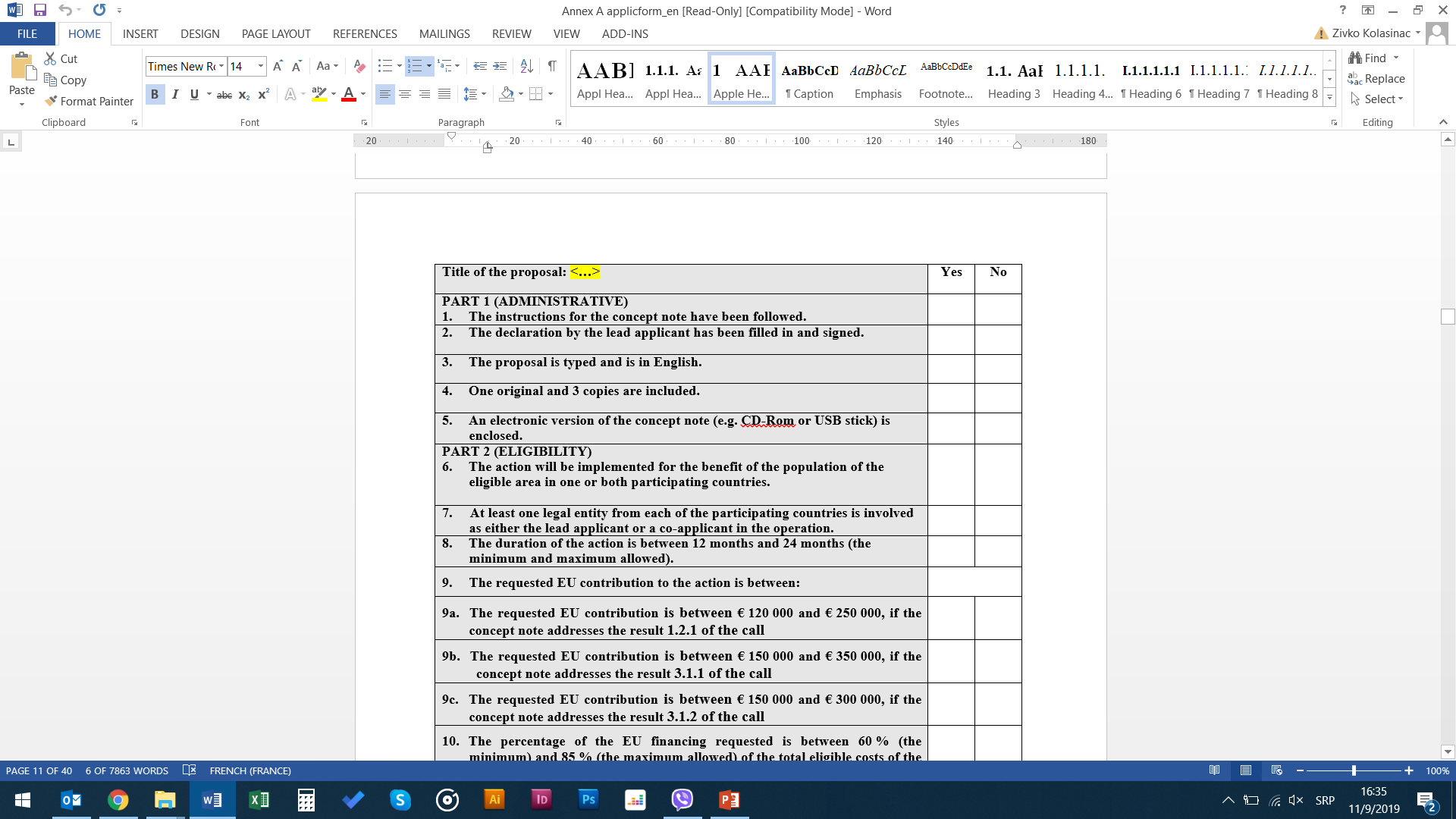 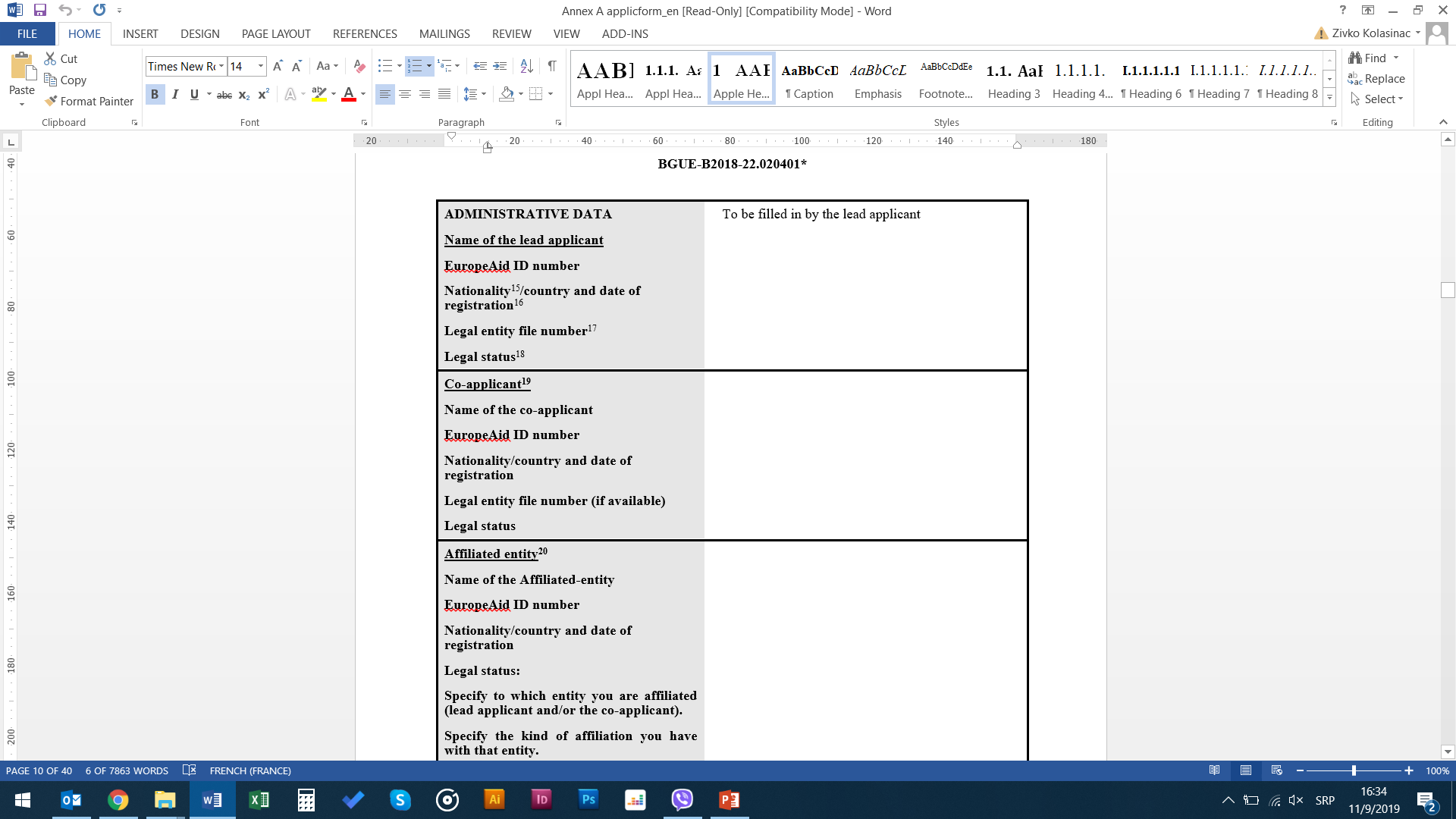 DEO	A: REZIME PROJEKTA

3 DEKLARACIJA VODEĆEG APLIKANTA (REZIME PROJEKTA)














Popunjavaju podosioci
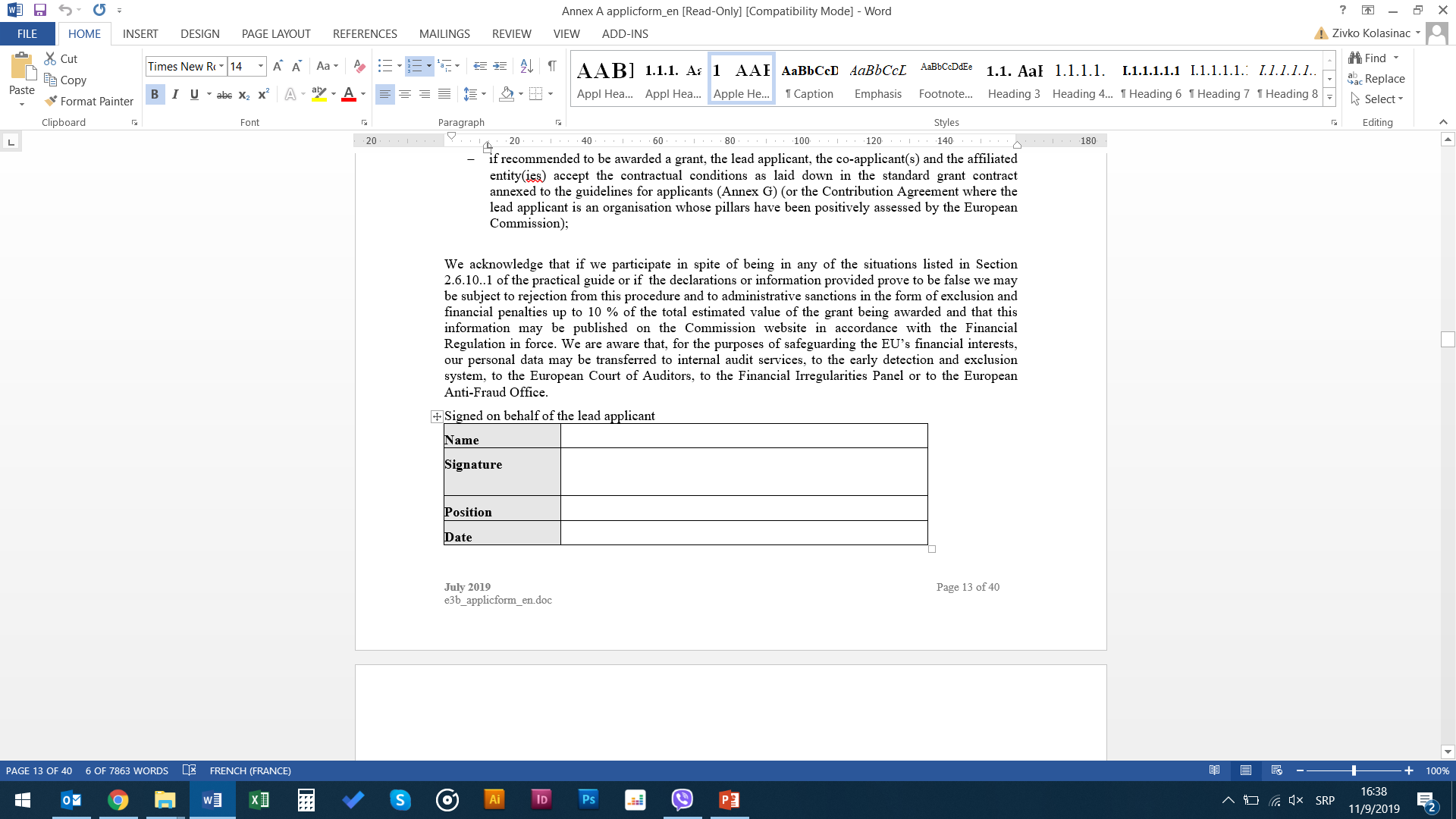 DEO	A: REZIME PROJEKTA

3 DEKLARACIJA VODEĆEG APLIKANTA (REZIME PROJEKTA)














Popunjavaju podosioci
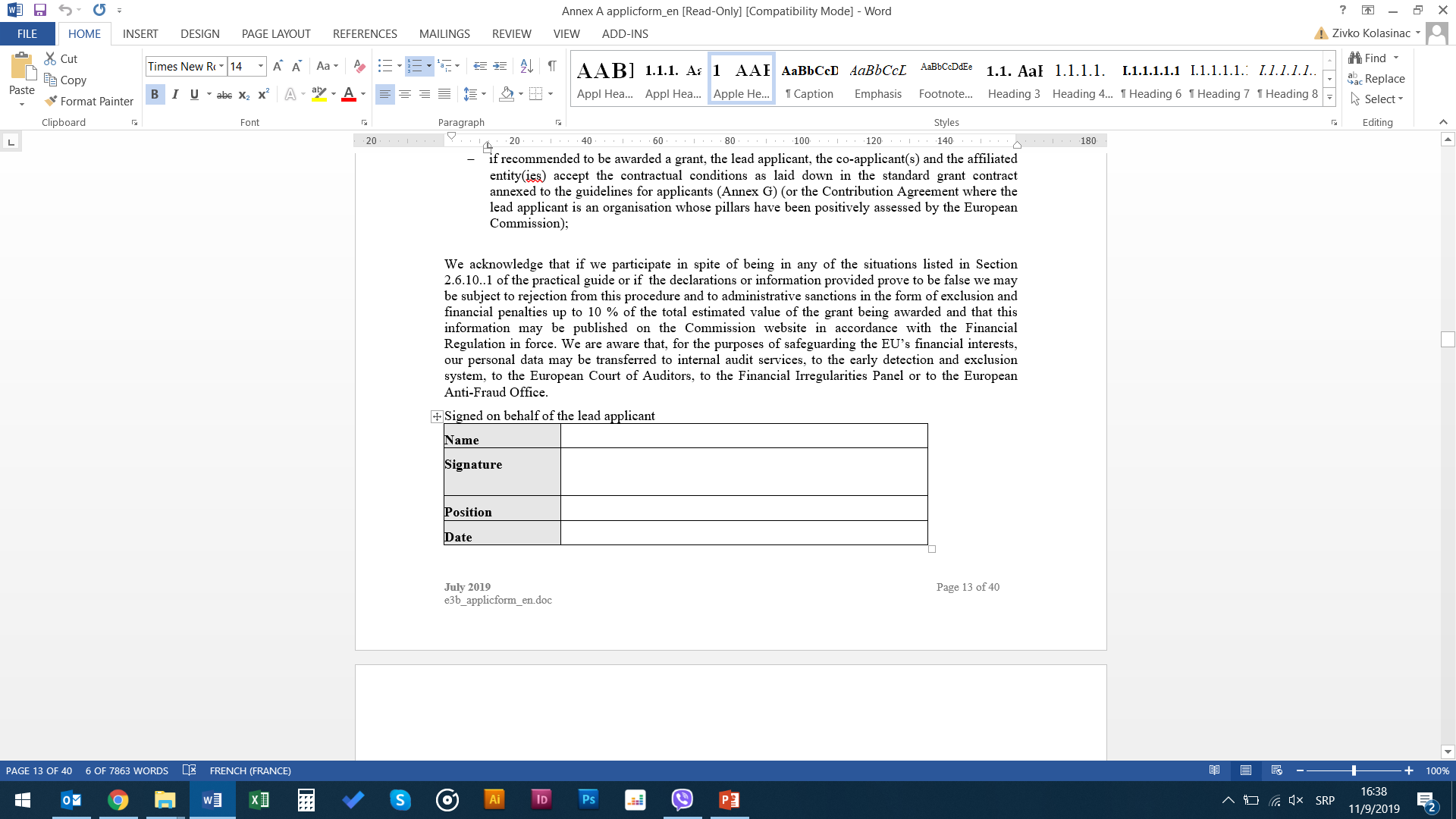 DEO	A: REZIME PROJEKTA

4 TABELA ZA OCENU REZIMEA PROJEKTA












Štampaju podnosioci
Isključivo za upotrebu Ugovornog tela
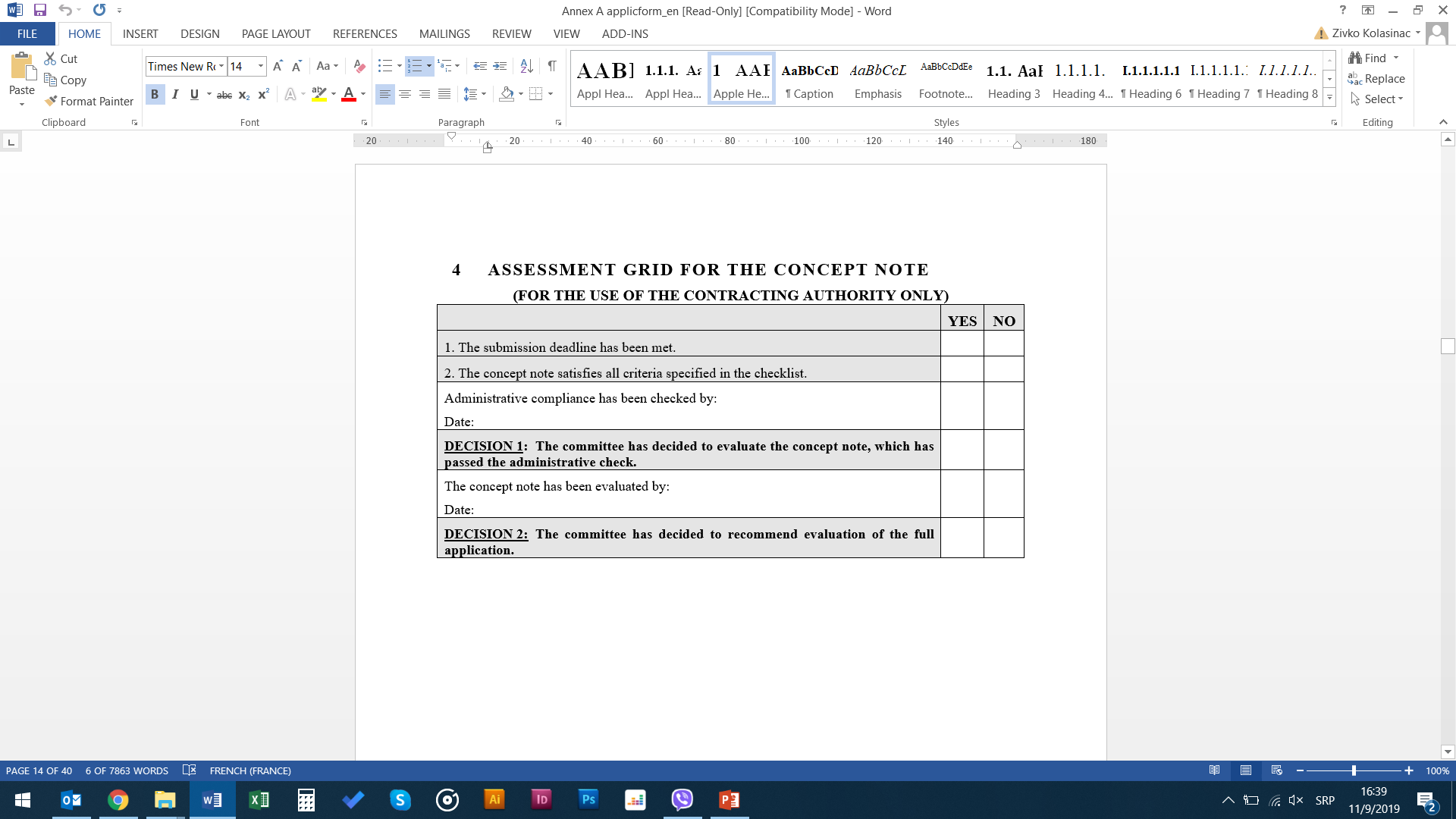 DEO B: KOMPLETAN PRIJAVNI OBRAZAC
Treba da bude podnet od strane svih aplikanata
1 OPŠTE INFORMACIJE

2 PROJEKAT
2.1 Opis projekta
2.1.1 Opis (maksimalno 13 strana)
Dati opis projekta i njegovu relevantnost, uključujući informacije koje se zahtevaju u paragrafima ispod, u skladu sa opštim i specifičnim ciljevima, kao i očekivane rezultate (tj. impact, outcome(s), međuzavisnost  outcomes i outputs):
Ukratko opišite relevantnost projekta na ciljeve/sektore/teme/specifične ciljeve poziva a posebno u odnosu na potrebe i ograničenja ciljanih zemalja i regiona….
Ciljne grupe i krajnji korisnici, njihove potrebe i ograničenja, kako će se akcija baviti ovim potrebama i poboljšati njihovu situaciju...
Predočite logiku intervencije povezanost aktivnosti, rezultata, ishoda i uticaja, izražavajući glavne pretpostavke i rizike duž ovog lanca rezultata…
Identifikovati i detaljno objasniti svaku od aktivnosti i grupa radnih zadataka... Ne ponavaljati akcioni plan (odeljak 2.1.3) već demonstrirati povezanost i doslednost dizajna projekta
…….
DEO B: KOMPLETAN PRIJAVNI OBRAZAC
2.1.2 Pristup implementaciji (maksimalno 5 strana)
Detaljno opisati 
Metode sprovođenja i obrazloženje izbora metodologije  
Ukoliko se projekat nadovezuje na neki od prethodno sprovedenih projekata, objasniti kako će se rezultati predloga projekta nadovezati na prethodni – napomenuti zaključke i preporuke evaluacija sprovedenih na prethodnom projektu 
Ukoliko je projekat deo nekog šireg programa (niza projekata), objasniti kako se projekat uklapa i koordinira na nivou programa, kao i mogućnosti za implementaciju nekog drugog projekta iz istog programa (istaći moguću sinergiju sa drugim inicijativama i projektima, a naročito onim koje se finansiraju od strane EU 
Organizacionu strukturu i tim predložen za sprovođenje akcije (po funkcijama: nema potrebe da se unose imena pojedinaca)
Opisati ulogu svih učesnika u projektu i svih zaiteresovanih strana (prema funkcijama u projektu) 
Planirani monitoring i naknadno praćenje
Objasniti procedure interne i eksterne evaluacije projekta 
Objasniti aktivnosti koje će osigurati vidljivost projekta i kofinansiranja EU
DEO B: KOMPLETAN PRIJAVNI OBRAZAC

2.1.3 Trajanje projekta i indikativni plan sprovođenja projekta (maksimalno 4 strane)
Koristiti format gantograma
Nije potrebno odrediti tačan datum realizacije pojedine od projektnih aktivnosti
Za prva dva šesto-mesečna perioda (prvih 12 meseci) realizaciju projektnih aktivnosti je potrebno rasporediti po mesecima realizacije projekta, npr: 1. mesec realizacije projekta, 2. mesec realizacije projekta itd.
Za svaki naredni šesto-mesečni period (13-18 meseci) aktivnosti je potrebno navesti generalno/taksativno
Raspored projektnih aktivnosti je potrebno usaglasiti sa detaljima opisanim u odjeljku  2.1.1 Opis projekta
Implementing body / Telo odgovorno za realizaciju je aplikant, ko-aplikant, povezano lice, saradnik ili podugovorarač
DEO B: KOMPLETAN PRIJAVNI OBRAZAC
2.1.4 Održivost projekta (maksimalno 3 strane)
Uticaj na ciljne grupe/korisnike sa kvalitativnim i kvantitativnim podacima (kada je moguće) na ekonomskom, socijalnom, tehničkom i/ili nivou politike
Analiza rizika i plan upravljanja rizicima
Trajanje “projekta” tj. njegovih rezultata nakon implementacije:
Finansijska / ekonomska održivost
Institucionalna / strukturna održivost
Održivost na nivou politika (javne politike i zakonodavstvo)
Uticaj na životnu sredinu
Plan repliciranja tj. mogućnosti za ponavljanje, proširenje rezultata akcije (multiplikatorski efekti), kapitalizacija iskustva i razmene znanja, jasno naznačujući bilo koji planirani kanal širenja.
DEO B: KOMPLETAN PRIJAVNI OBRAZAC
2.1.5  Logička matrica – Aneks C
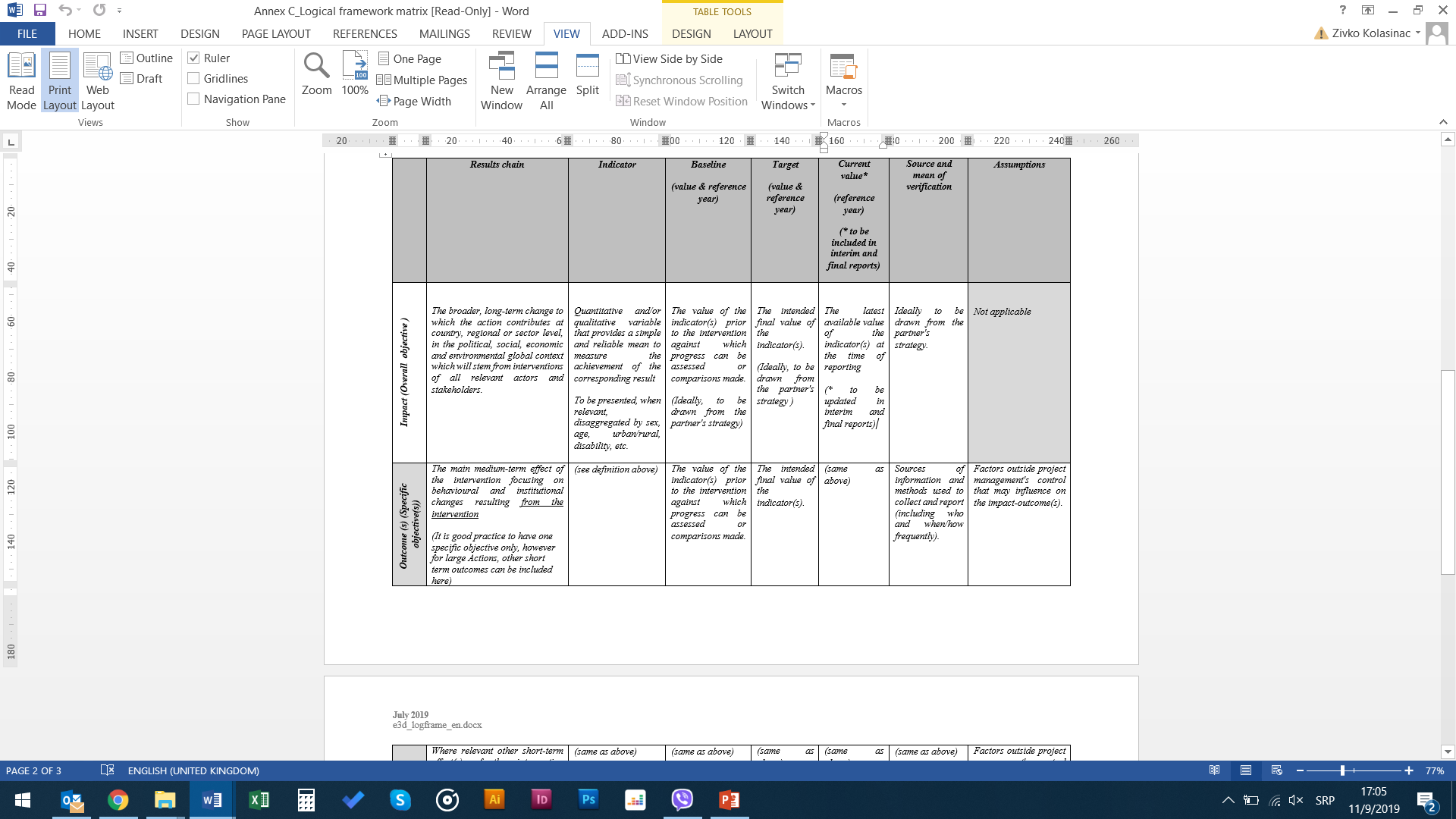 DEO B: KOMPLETAN PRIJAVNI OBRAZAC
2.1.6 Budžet projekta – Aneks B
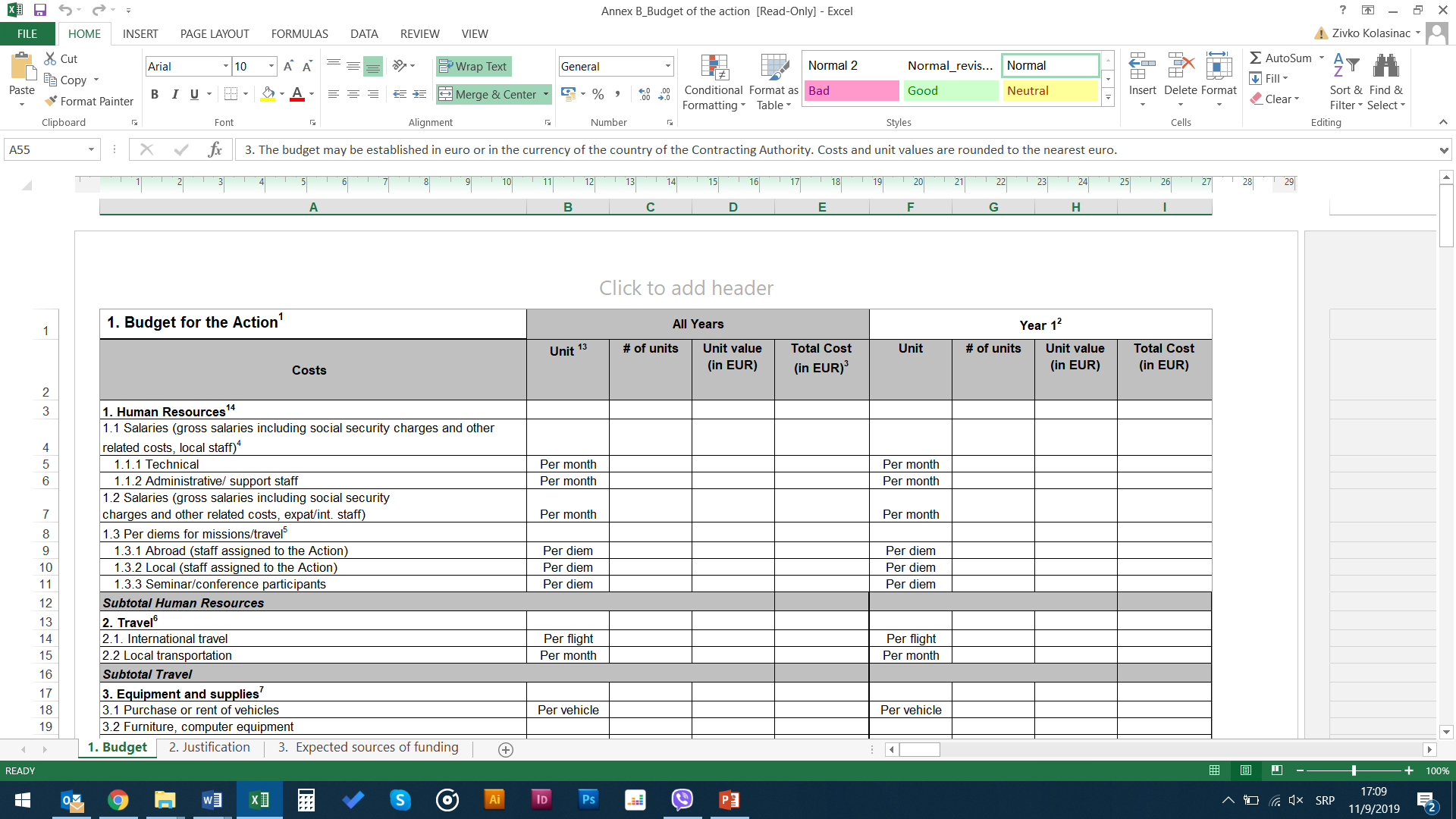 DEO B: KOMPLETAN PRIJAVNI OBRAZAC
DEO B: KOMPLETAN PRIJAVNI OBRAZAC
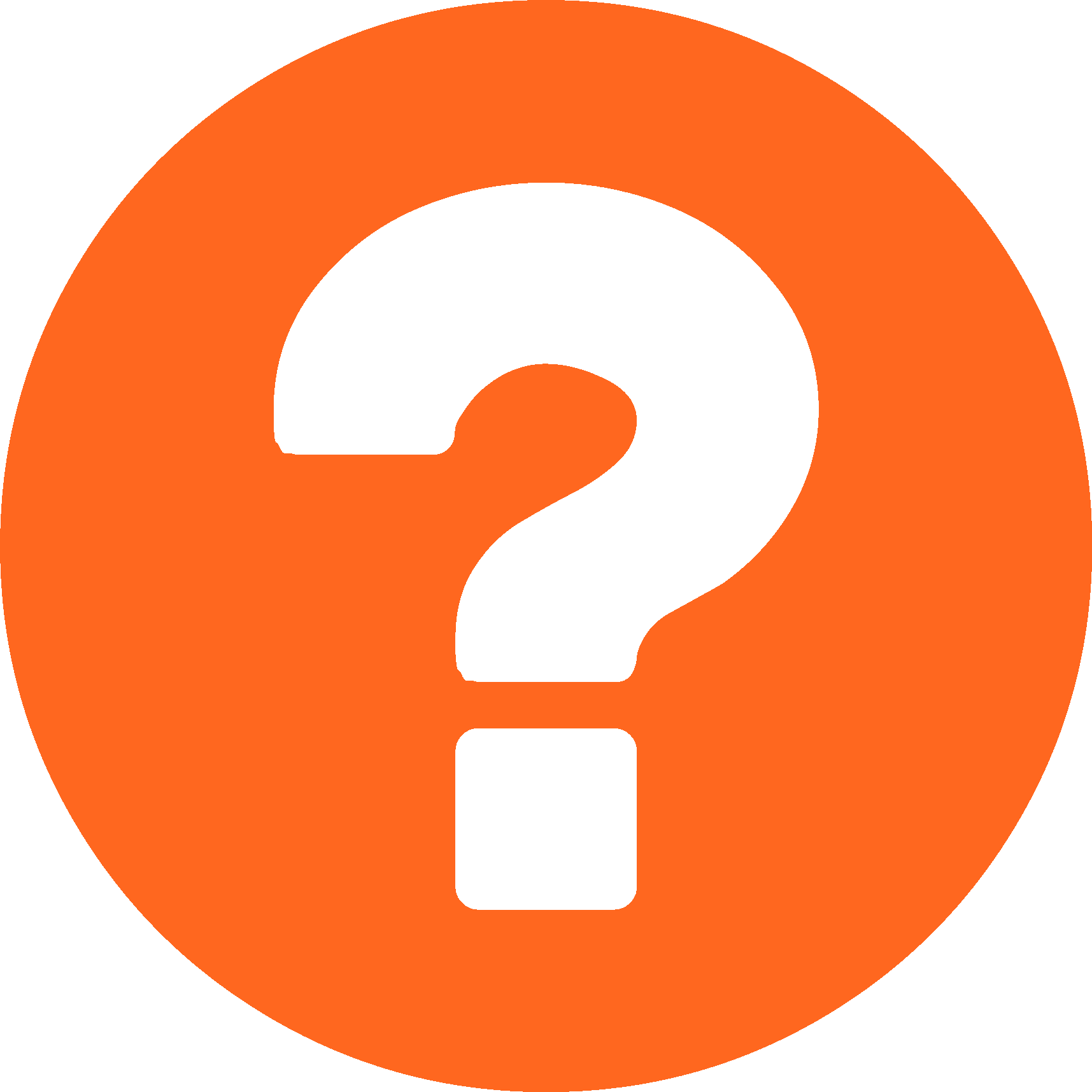 APLIKACIONI PAKET

APPLICATION PACKAGE
SADRŽAJ APLIKACIONOG PAKETA
Vodič za aplikante

Guidelines for applicants
Dokumenti koji se popunjavaju
 
Documents to be Completed
Dokumenti za informaciju

Documents for Information
SADRŽAJ APLIKACIONOG PAKETA
DOKUMENTI KOJI SE POPUNJAVAJU - DOCUMENTS TO BE COMPLETED
Annex A:   Aplikacioni formular / Grant application  form (Word)

Annex B:   Budžet / Budget (Excel)

Annex C:   Matrica logičkog okvira / Logical framework (Word)

Annex D:   Identifikacioni dokument / Legal entity sheet (PDF)

Annex E:   Obrazac finansijske identifikacije / Financial identification form (PDF)

Annex F:   Podaci o organizaciji / Organization data form (PDF)
SADRŽAJ APLIKACIONOG PAKETA
DOKUMENTA ZA INFORMISANJE - DOCUMENTS FOR INFORMATION
Annex G1: Standard Grant Contract
Annex II: General conditions applicable to the European Union - financed grant contracts for external actions
Annex IV: Contract award procedures
Annex V: Standard request for payment
Annex VI: Model narrative and financial report
Annex VII: Model report of factual findings and terms of reference for an expenditure verification of an EU financed grant contract for external action
Annex VIII: Model financial guarantee
Annex IX: Standard template for transfer of ownership of assets
Annex J: Tax regimes
Annex K: Guidelines and Checklist for assessing Budget and Simplified cost options
SADRŽAJ APLIKACIONOG PAKETA
PRATEĆA DOKUMENTACIJA KOJA SE DOSTAVLJA UZ APLIKACIJU
po zahtevu Ugovornog tela za privremeno izabrane aplikacije
Statut ili osnivački akt aplikanta, ko-aplikanta i pridruženih subjekata
Poslednji finansijski izveštaj aplikanta
Identifikacioni dokument/Legal entity sheet
Obrazac finansijske identifikacije/Financial identification form samo za aplikante
SADRŽAJ APLIKACIONOG PAKETA
UKOLIKO PROJEKAT SADRŽI RADOVE
Dokaz o vlasništvu zemlje, ili da je iznajmljena na najmanje 10 godina (gde je primjenjivo)
Idejni ili glavni projekat 
Pozitivno mišljenje o proceni uticaja na životnu sredinu (ili dokaz da isto nije potrebno u skladu sa zakonom)
Sve neophodne dozvole (Lokacijska dozvola ili Odobrenje za gradnju)
Predmer i predračun radova (iskazan u EUR)
KORISNI LINKOVI
Upravljanje projektnim ciklusom - vodič
http://ec.europa.eu/europeaid/aid-delivery-methods-project-cycle-management-guidelines-vol-1_en 
Implementacija Ugovora o donaciji - uputstvo
http://ec.europa.eu/europeaid/companion/document.do?nodeNumber=19andlocale=en 
Pomoć za finansijko upravljanje	
http://ec.europa.eu/europeaid/funding/procedures-beneficiary-countries-and-partners/financial-management-toolkit_en
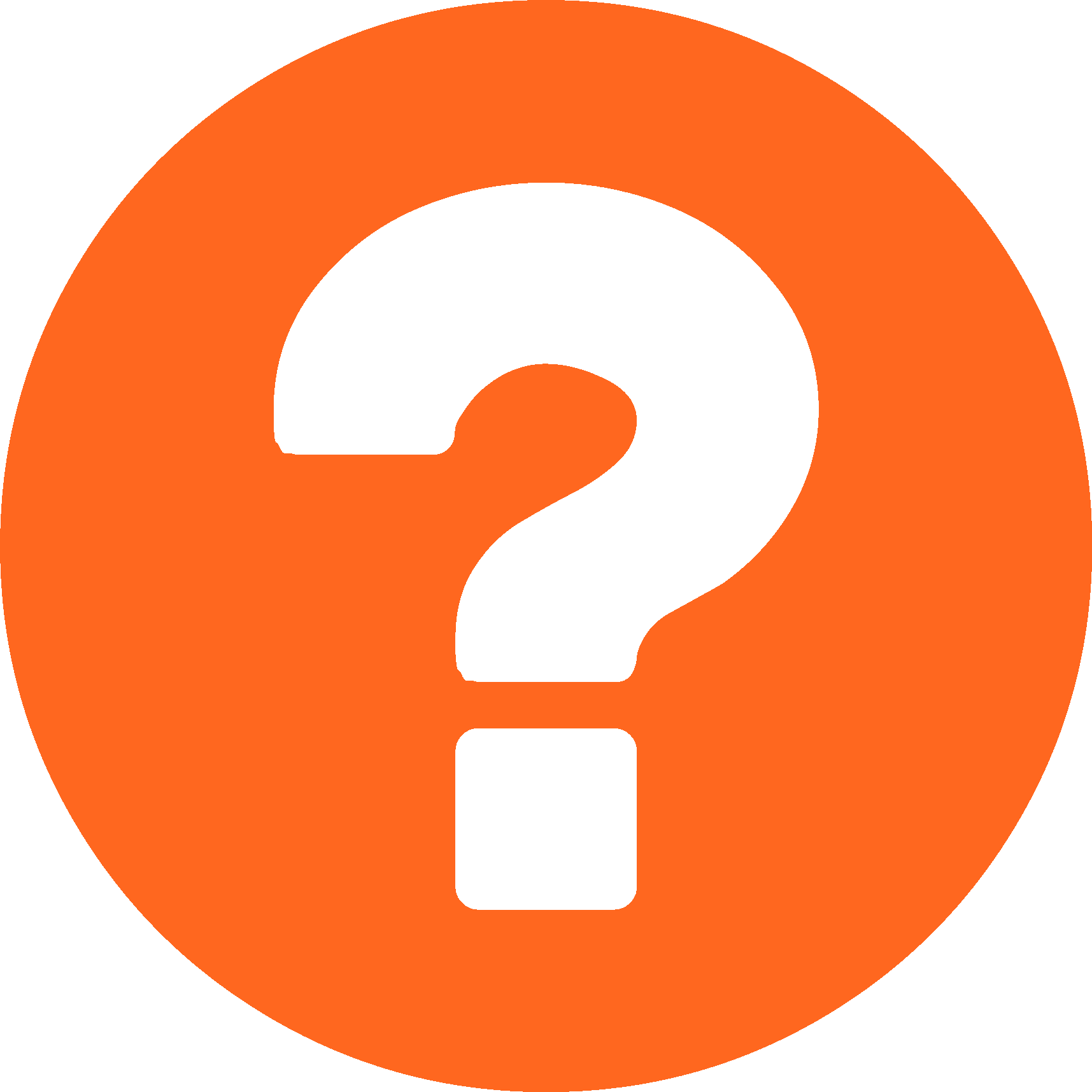